Chromatography Lab
A study about a separation technique
Chemistry Background
Mixture – combo of substances which can be separated
Solution – type of mixture
#1 chlorophyll pigment	#2 carotenoid pigment
Pigment molecules in each – Are the solute molecules in the solution
Liquid organic compound – Is the solvent molecules
Solvents dissolve solutes 
Remember, molecules interact with each other – intermolecular forces
What’s involved?
Separation of complex mixtures between two phases:

a stationary phase: the stationary phase is a thin layer of absorbent particles, in this case silica gel

a mobile phase: the mobile phase is the solvent
How does it separate?
Materials Needed:
Two glass vials with lids per pair
One bottle of developing solution and an eyedropper to share
Two bottle of plant pigments:  chlorophyll and carotenoid to share
Vial of capillary tubes to apply on silica gel strip to share

Pair does two chromatography separations:  one does chlorophyll and one does carotenoid
Removing the Chromatograph
Open the vial
Look for the line that marks the wet and the dry area.
Place it on the white paper.  Mark the solvent front similar to the illustration.
Mark origin. 
Id bands and label
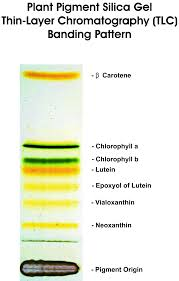 Are bands of the same color the same pigment?  Explain
How does thin layer chromatography work?
The stationary phase - silica gel

Silica gel is a form of silicon dioxide (silica). The silicon atoms are joined via oxygen atoms in a giant covalent structure. However, at the surface of the silica gel, the silicon atoms are attached to -OH groups.
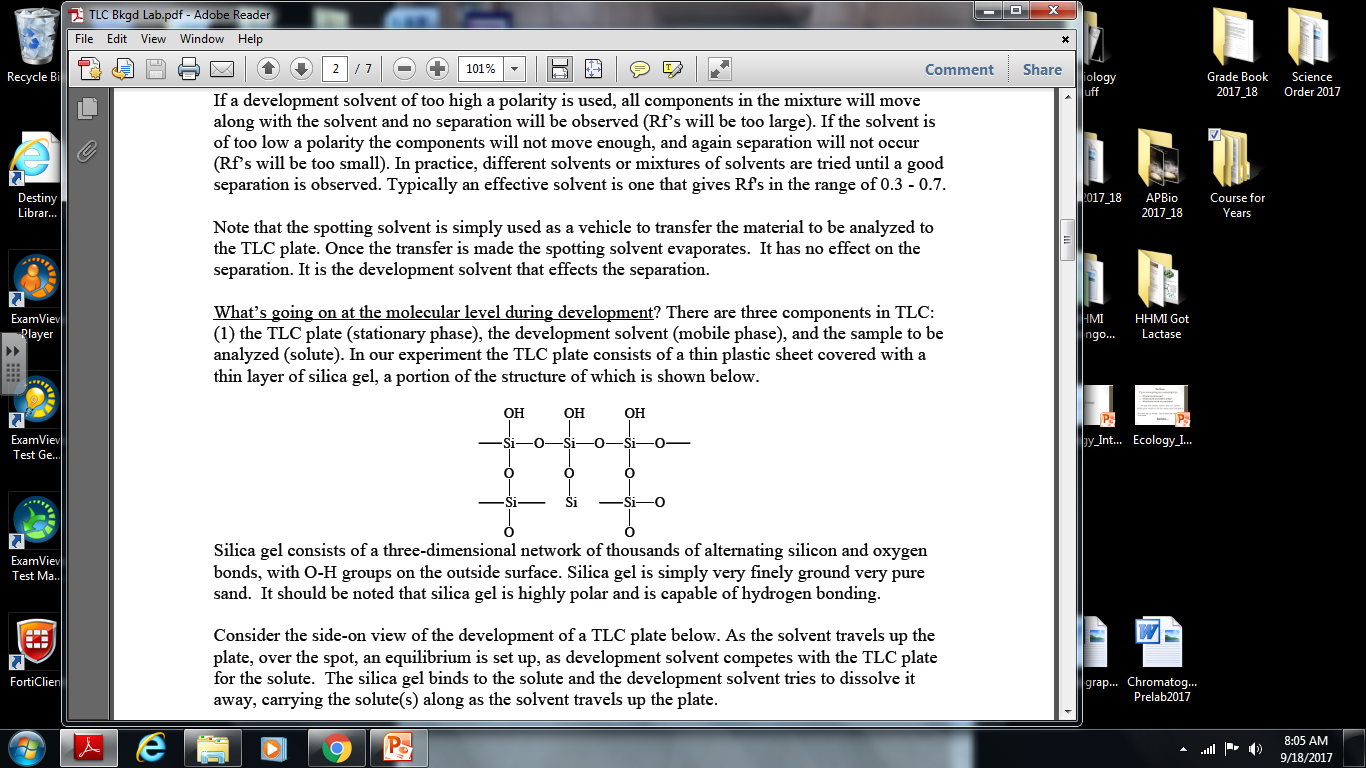 So, at the surface of the silica gel you have Si-O-H bonds instead of Si-O-Si bonds. The diagram shows a small part of the silica surface.
The surface of the silica gel is very polar and, because of the -OH groups, can form hydrogen bonds with suitable compounds around it as well as van der Waals dispersion forces and dipole-dipole attractions
The other commonly used stationary phase is alumina - aluminium oxide. The aluminium atoms on the surface of this also have -OH groups attached. Anything we say about silica gel therefore applies equally to alumina.
Calculating Rf
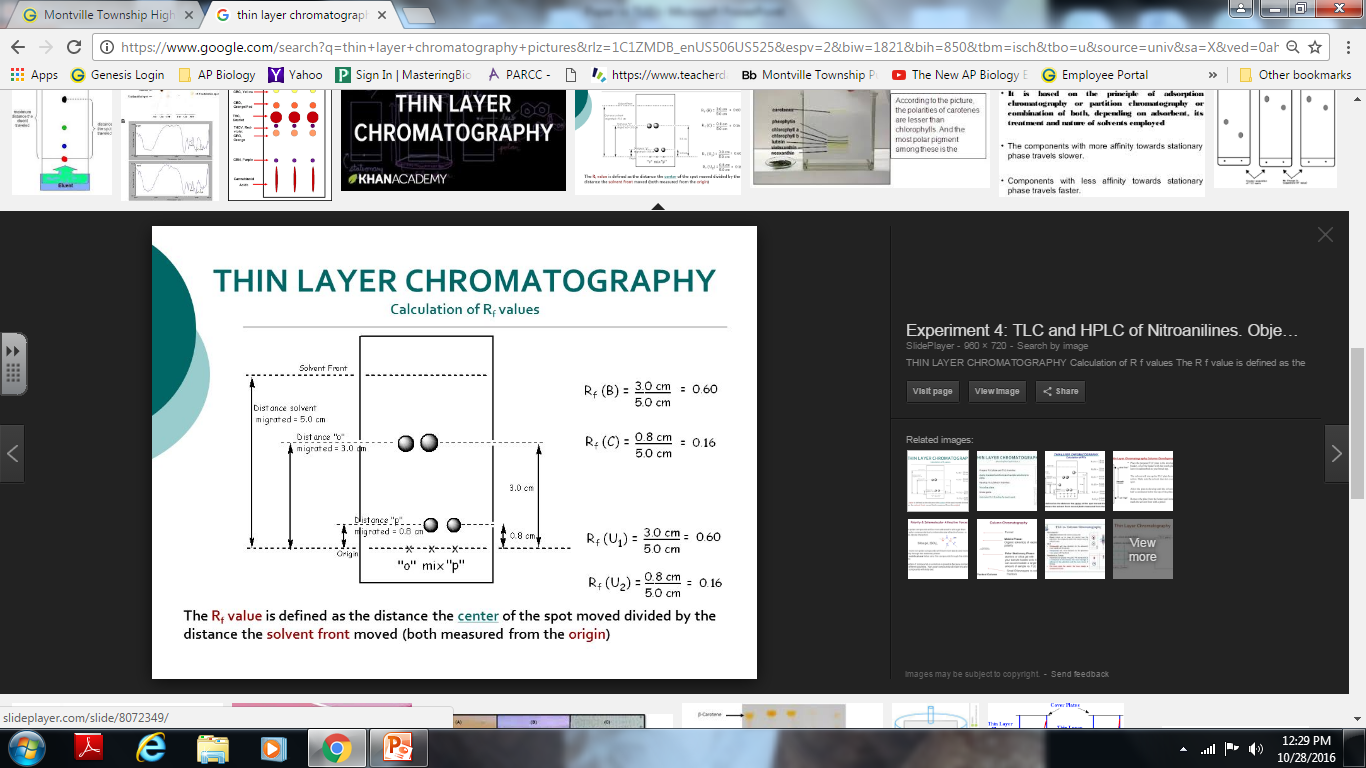